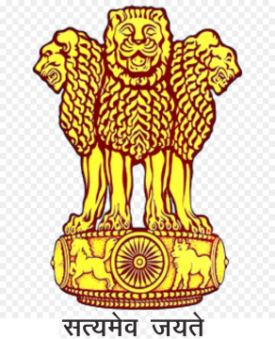 Mid Day Meal Scheme
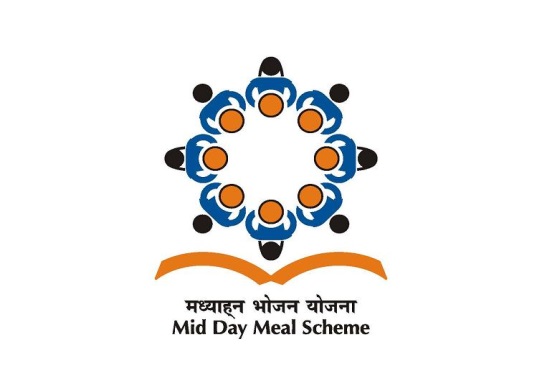 PAB - MDM Meeting for 
Review of Implementation of MDMS in Manipur on 12.06.2020
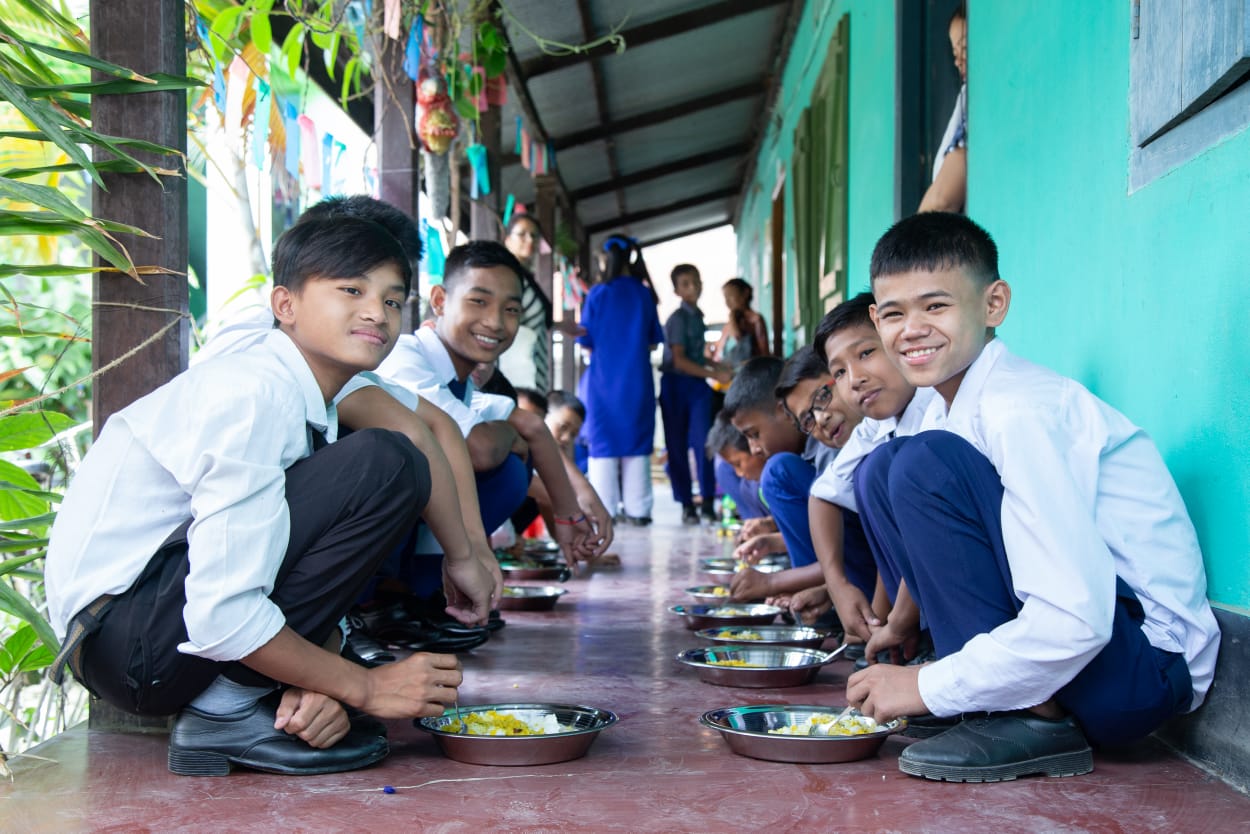 1
Best Practices
State has conducted cooking competitions in all the  districts.
State has prepared videos on handwashing, cooking competitions & distribution of ration during lockdown, for awareness generation among beneficiaries and functionaries.
Parents of school children and other community members oversee the preparation and serving of meals at school level.
2
Ministry of HRD, Govt. of India
Issues
Less coverage of working days i.e. 213 against 227.
Delay in release of funds from State to school level (7 to 10 months).
Slow progress in construction of kitchen cum stores (only 37% constructed). 
State has not yet surrendered the funds pertaining to 513 units of kitchen-cum-stores sanctioned @Rs. 60,000/- per unit and also not submitted the revised proposal.
Only 46% children screened under Rashtriya Bal Swasthya Karyakram.  
Only 10%(avg.) schools reporting data under Automated Monitoring System.
No meeting of District level Committee held in 9 out of 16 districts.
State has not conducted testing of food samples.
Social Audit not conducted in any of the district.
3
Ministry of HRD, Govt. of India
Coverage of Children (Primary & U. Primary)
4
Ministry of HRD, Govt. of India
Working Days (Primary & U. Primary)
5
Ministry of HRD, Govt. of India
Engagement of Cook-cum-Helpers (Primary & U. Primary)
6
Ministry of HRD, Govt. of India
Procurement of Kitchen devices 
(Primary & U. Primary)
*PAB-MDM approved 183 (new) and 1650 (replacement) in 2016-17 and 2017-18 kitchen devices respectively, however funds were not released due to non-submission of physical and financial progress of earlier sanctioned KD by State Govt.
7
Ministry of HRD, Govt. of India
Construction of Kitchen-cum-stores 
(Primary & U. Primary)
8
Ministry of HRD, Govt. of India
Setting up  of School Nutrition Gardens (SNG)
SNGs in 783 schools are in progress and 2429 proposed to be developed during 2020-21
9
Ministry of HRD, Govt. of India
Health Component - Performance
10
Ministry of HRD, Govt. of India
Testing of food samples
MHRD issued guidelines to ensure quality, safety and hygiene under MDMS in 2015 
Testing of meals by NABL accredited laboratories.
Mandatory tasting of the meal by 2-3 adults including at least one teacher. 
MDM Rules 2015 mandates collection of samples once a month from randomly selected schools or centralized kitchens for testing. 
Testing may also be done through FSSAI accredited laboratories.
No accredited lab available in the State
11
Status of implementation of MIS & AMS
12
Ministry of HRD, Govt. of India
Performance Grading Index (PGI)
Performance Grading Index (PGI): 
Score against the weightage of 10 for indicator No. 1.3.7 i.e. “% of elementary school’s children taking MDM against target approved in PAB – in Govt. and aided schools”.

Score against the weightage of 10 for indicator No 1.3.8 i.e. “% of days Mid Day Meal served against total working days – Govt. and aided elementary schools.”
13
Ministry of HRD, Govt. of India
Performance Score Card – Manipur
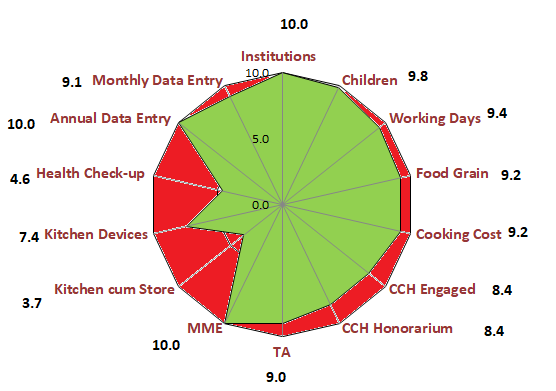 14
Ministry of HRD, Govt. of India
Social  Audit
Social Audit is collective monitoring of a scheme by people’s active involvement. 
It covers the issues of equity and equality along with expenditure in  programme implementation.
The Social Audit Units (SAU) under MNREGS, may be actively involved in conducting Social Audit of MDM in all districts. 
Key Features and Benefits: 
It informs and educates people about their rights and entitlements.
It provides a collective platform for people to ask queries, express their needs and grievances.
It promotes people's participation in all stages of implementation of programme.
It brings about transparency and accountability in Govt. schemes.
It strengthens decentralised governance.

State has not conducted Social Audit in any of the 16 districts in 2019-20.
15
Proposals and Recommendations
Note: Already approved in 2016-17* and 2017-18** at old rate, recommended as per revised rate
Mid Day Meal during Summer Vacations
Flexible funds for new interventions
Maximum admissible funds for flexible funds: Rs. 144.29 lakhs (Centre + State Share)
This expenditure will be met from the funds available with the State (Recurring Central Assistance + State Share)
18
Ministry of HRD, Govt. of India
Recommendations of Central Assistance
(Rs. in Lakhs)
19
Ministry of HRD, Govt. of India
A meal to a Child is an offering to the Divinity.
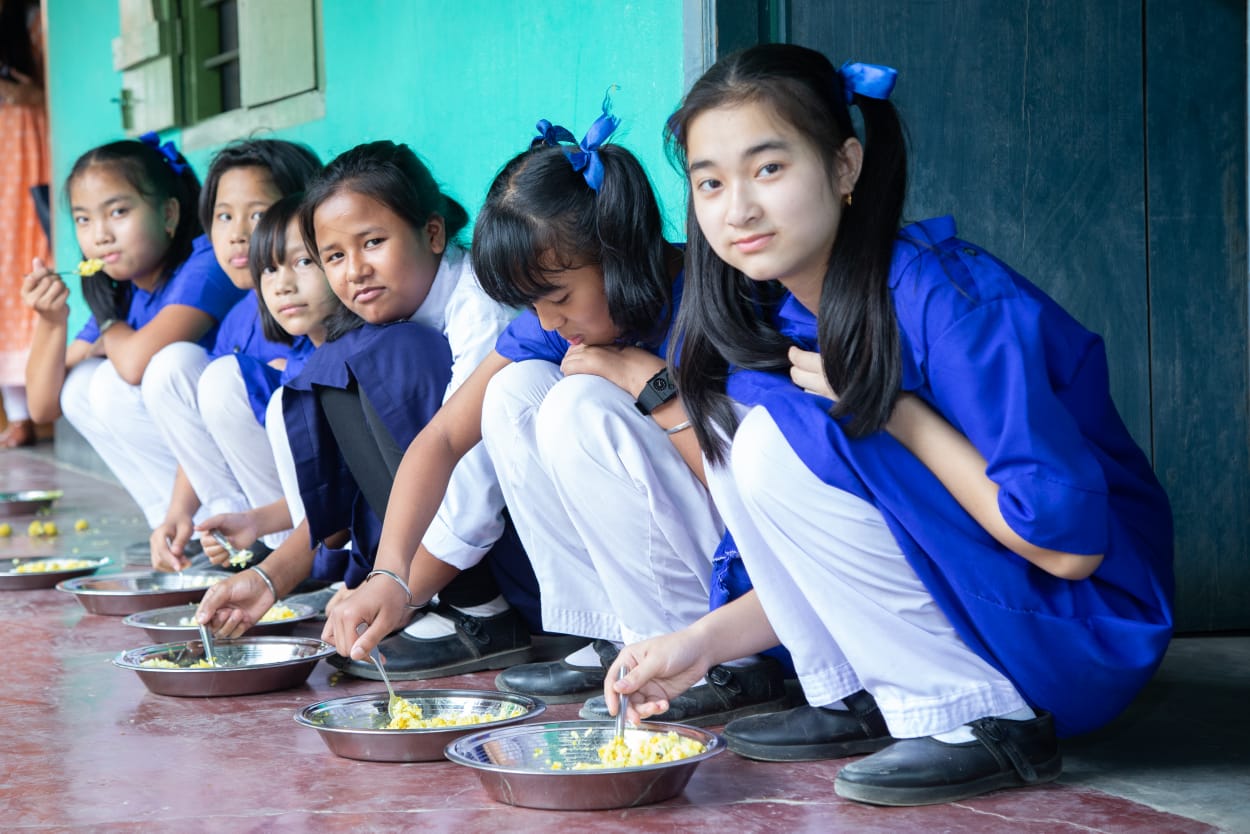 Thank You